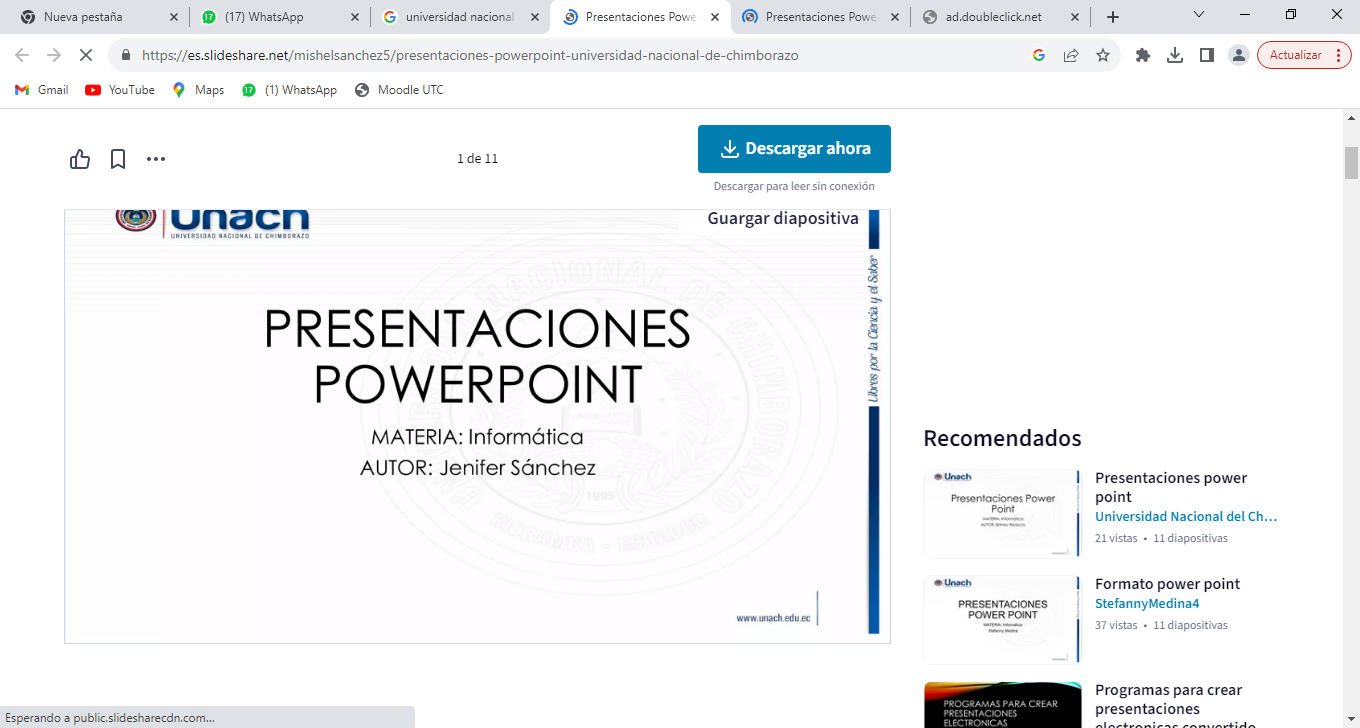 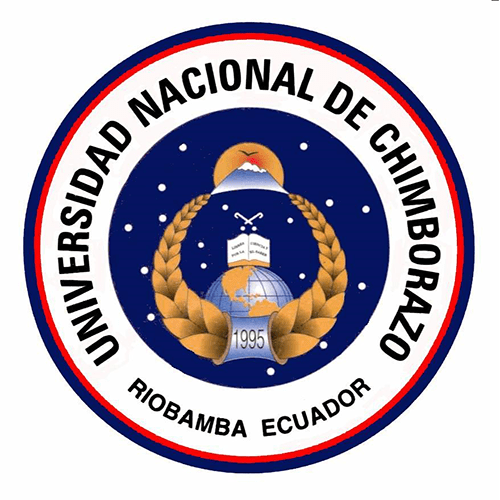 UNIVERSIDAD NACIONAL DE CHIMBORAZO
FACULTAD DE INGENIERIA
CARRERA DE AGROINDUSTRIA
ASIGNATURA :MICROBIOLOGIA AGROINDUSTRIAL
 
UNIDAD # 3
CULTIVOS MICROBIANOS

TEMA 8:

CULTIVOS INICIADORES
CARACTERÍSTICAS GENERALES
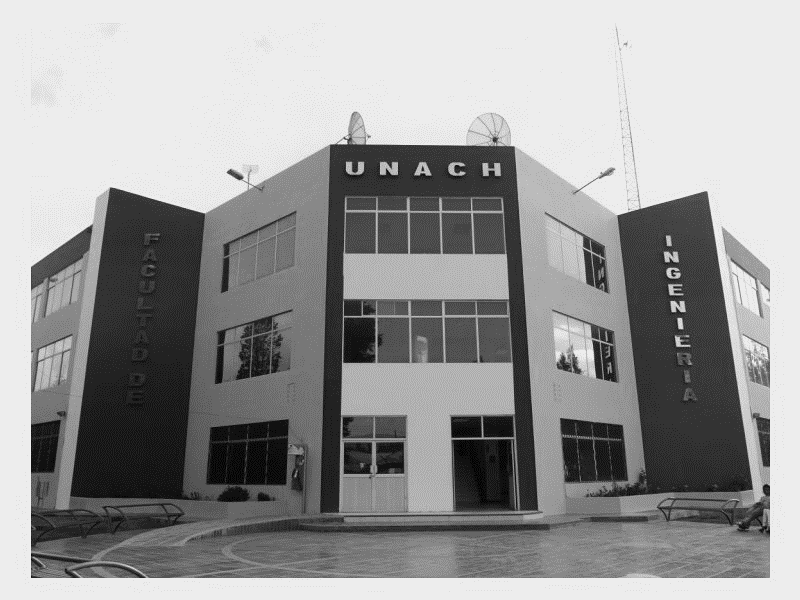 DOCENTE : ING  JOSE ANTONIO ESCOBAR MACHADO. MSC
2025-2025
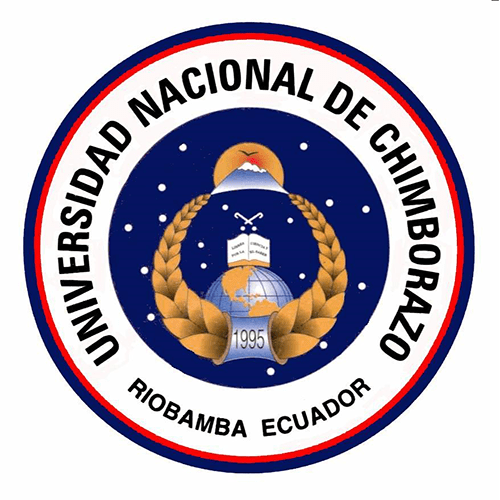 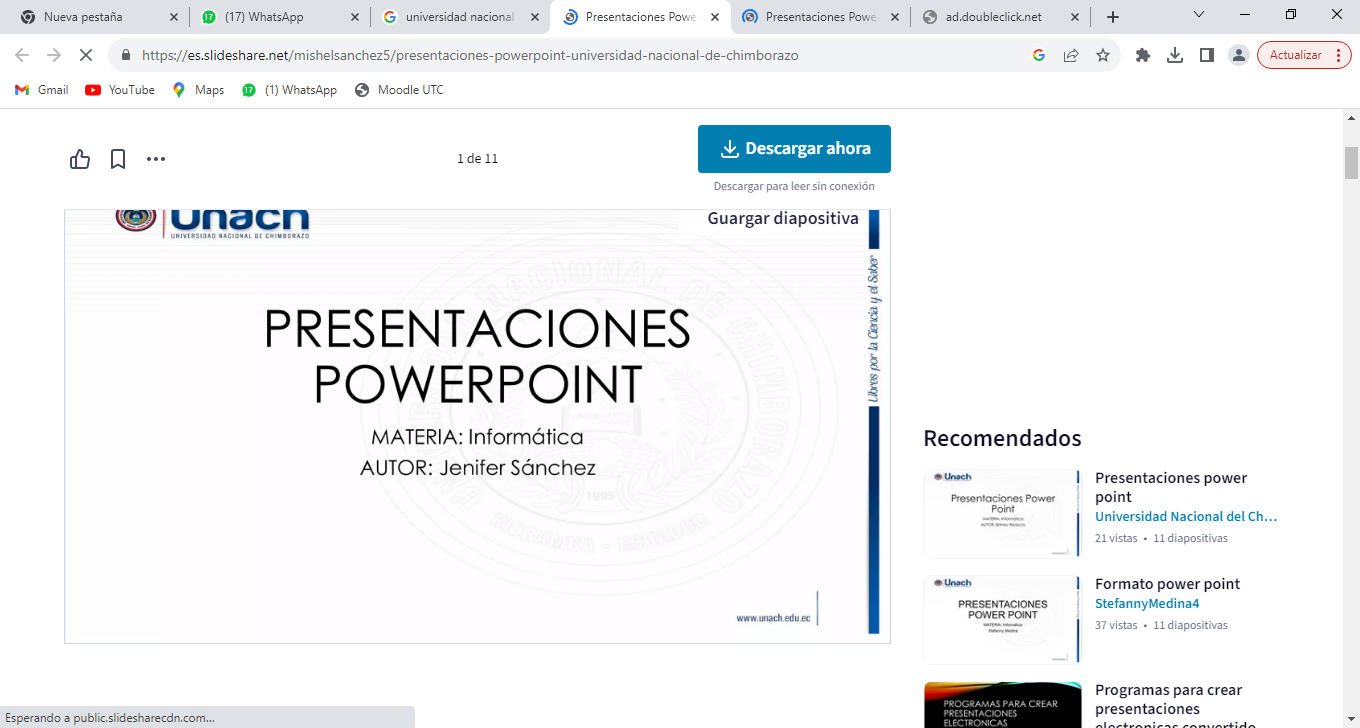 CONTENIDOS
 
01.TEMA
02.OBJETIVOS
03.DESARROLLO
04.CONCLUSIONES 
05.BIBLIOGRAFIA
06.VIDEO
07.ARTICULO
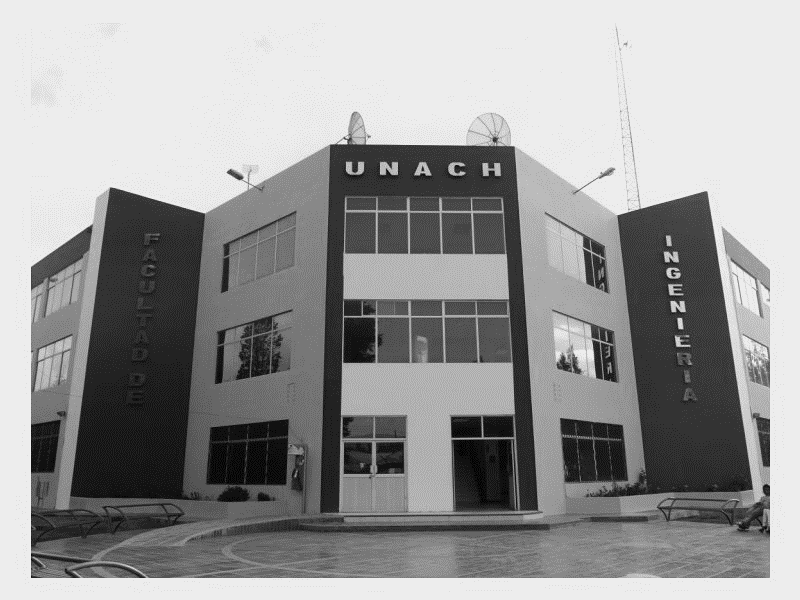 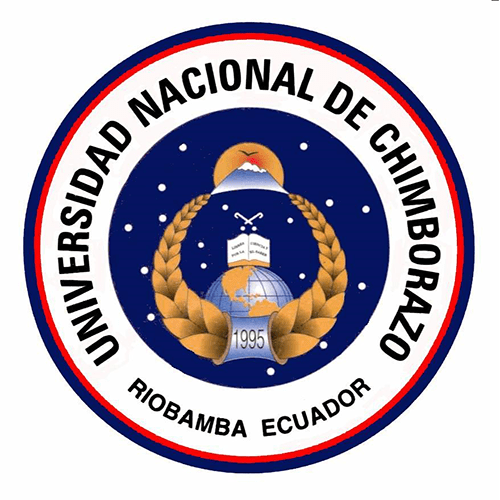 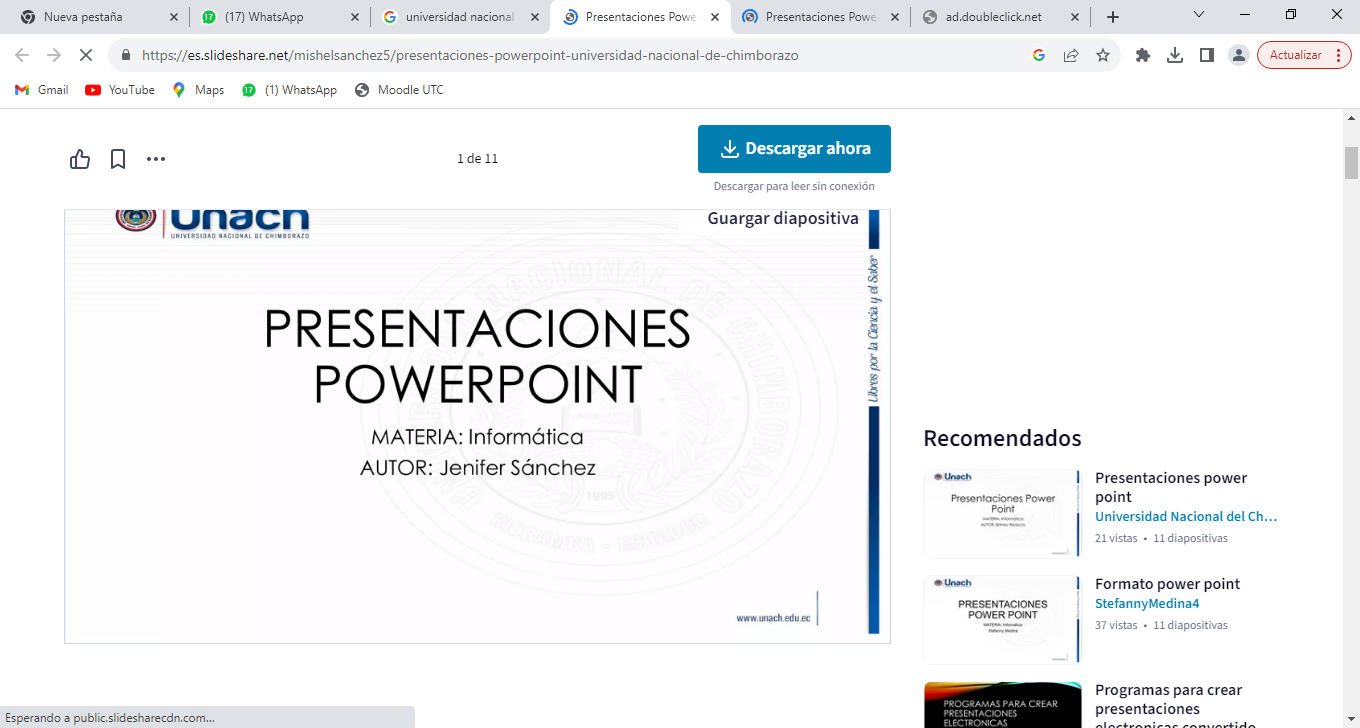 OBJETIVO: 

Estudiar la producción de alimentos y otros productos agrícolas para el consumo humano y animal.
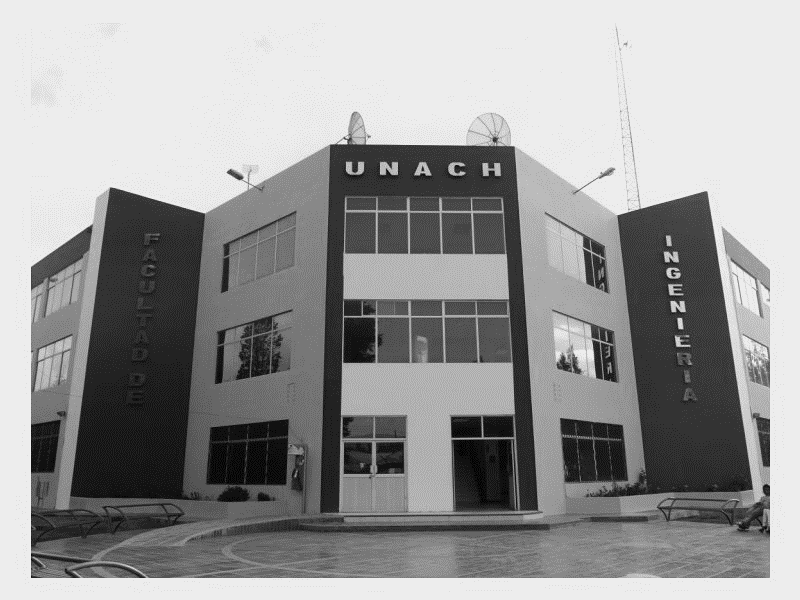 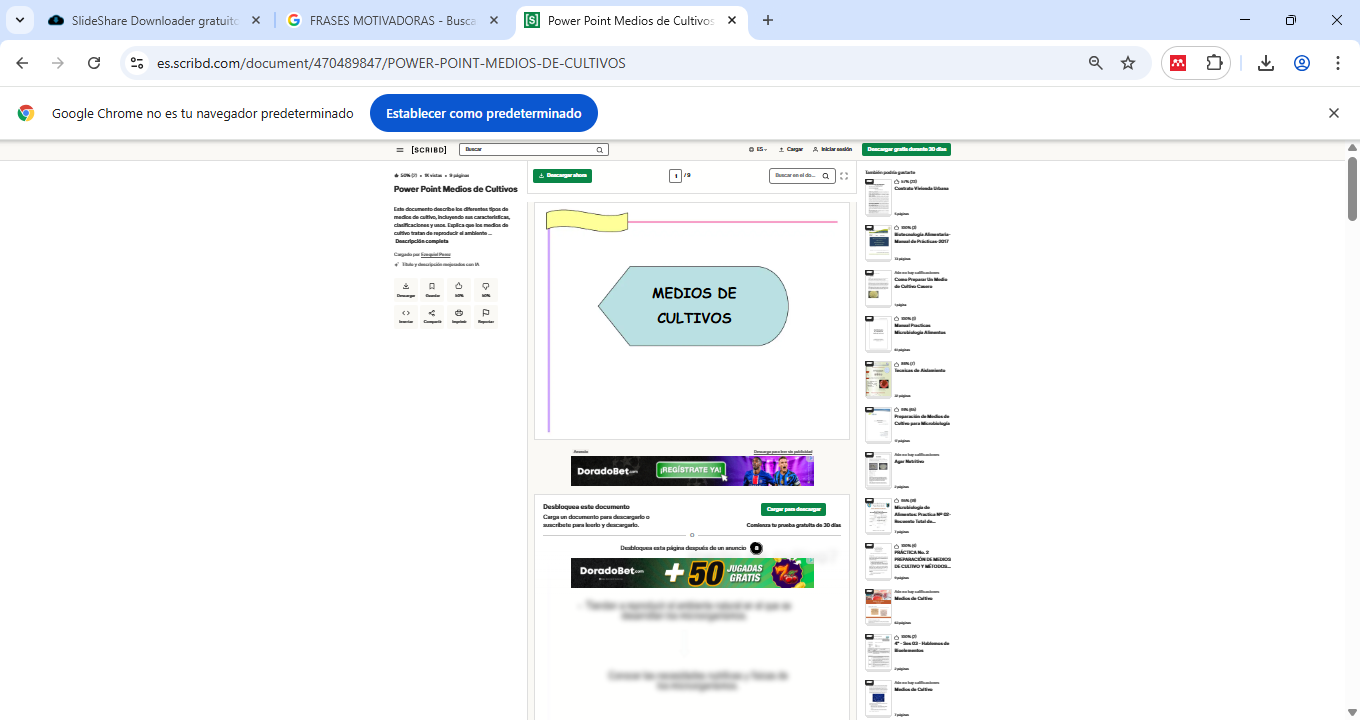 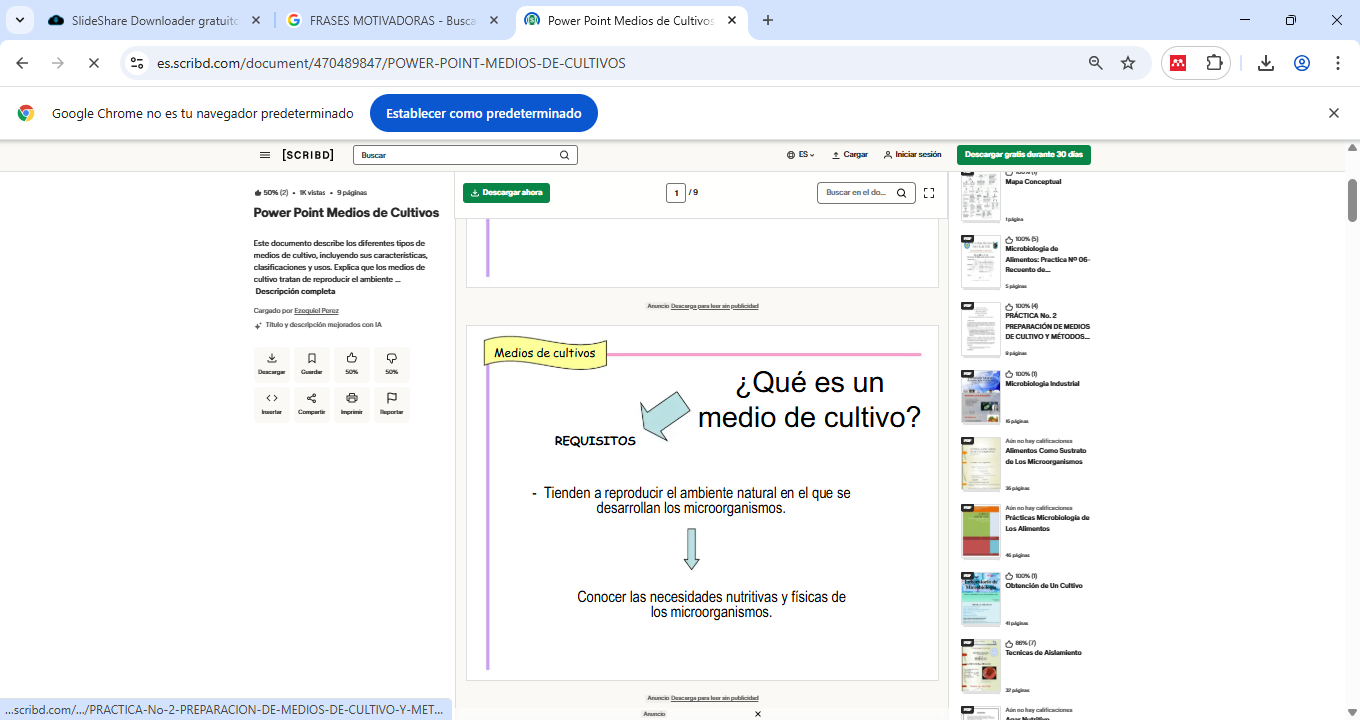 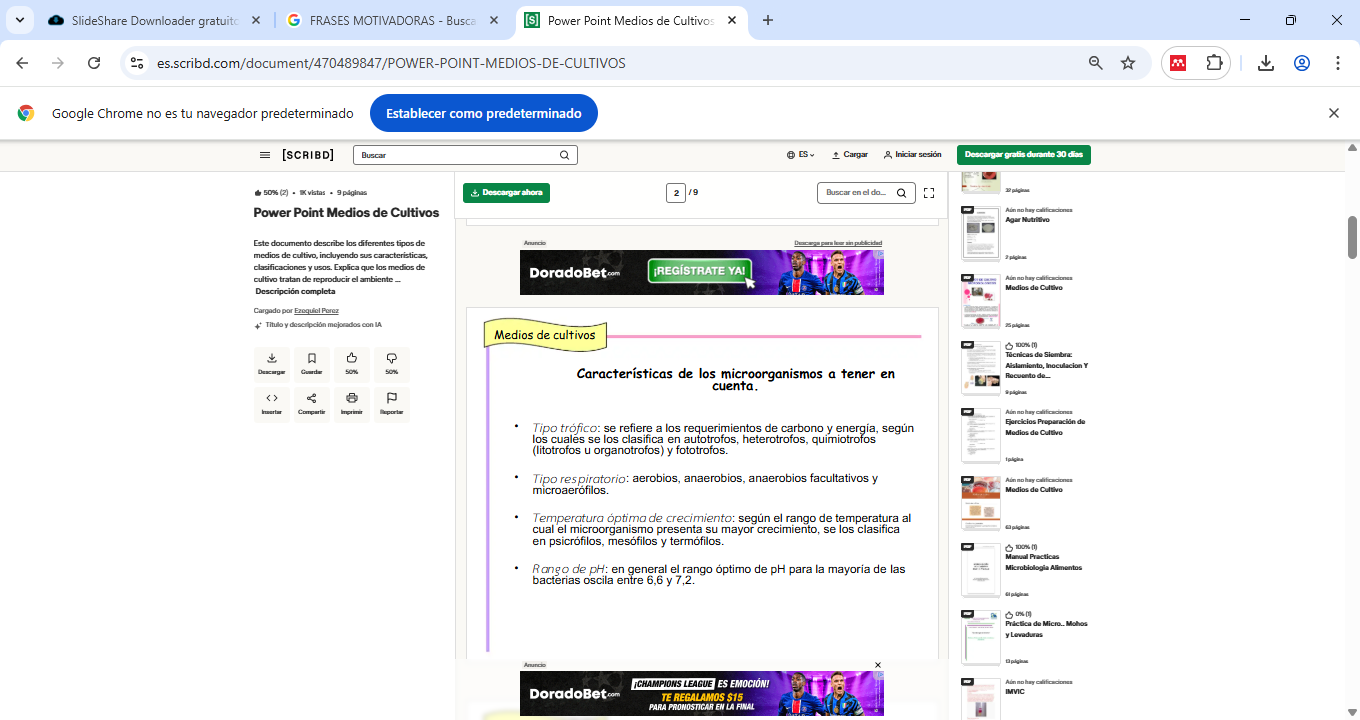 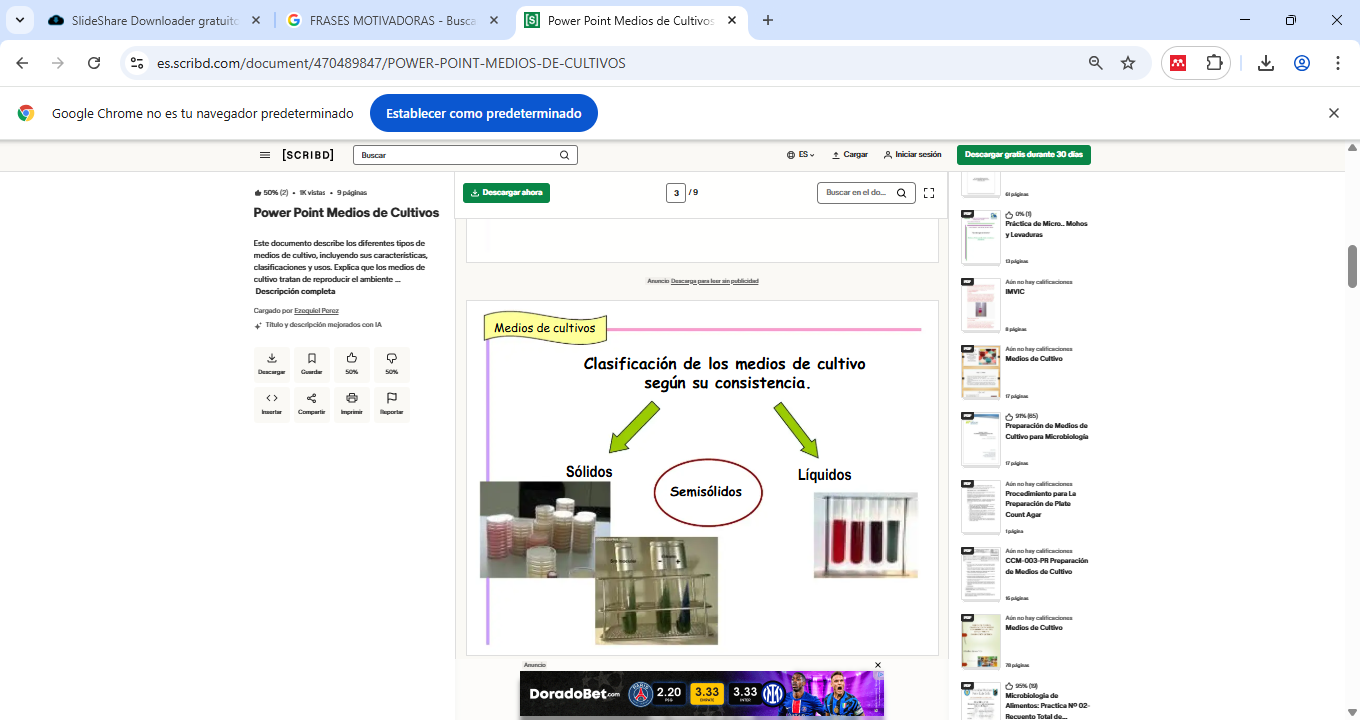 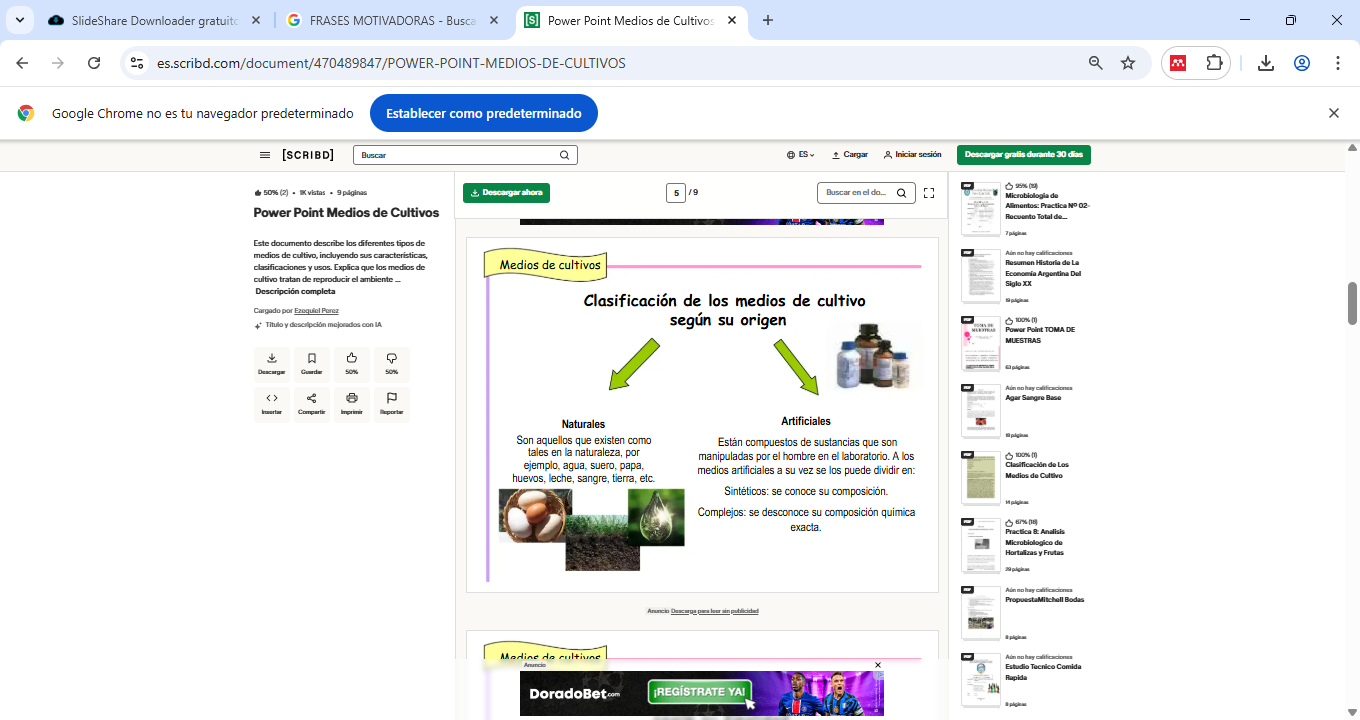 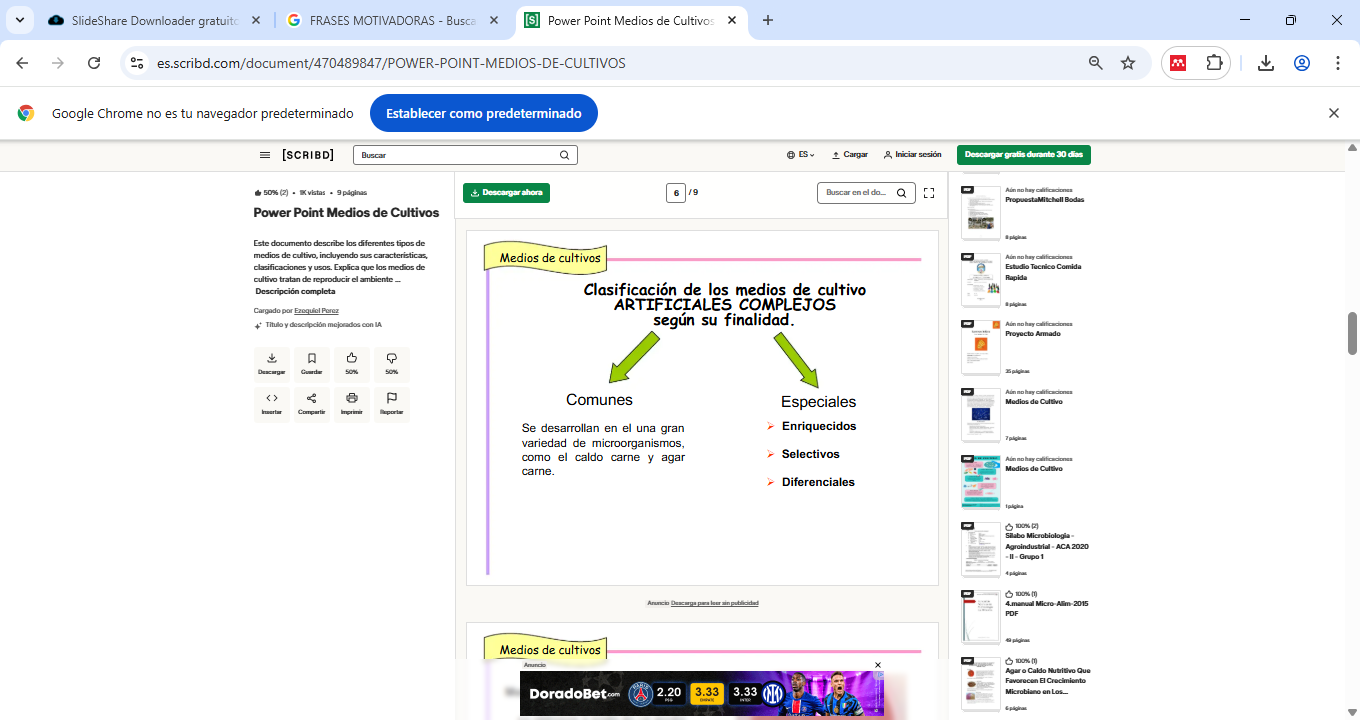 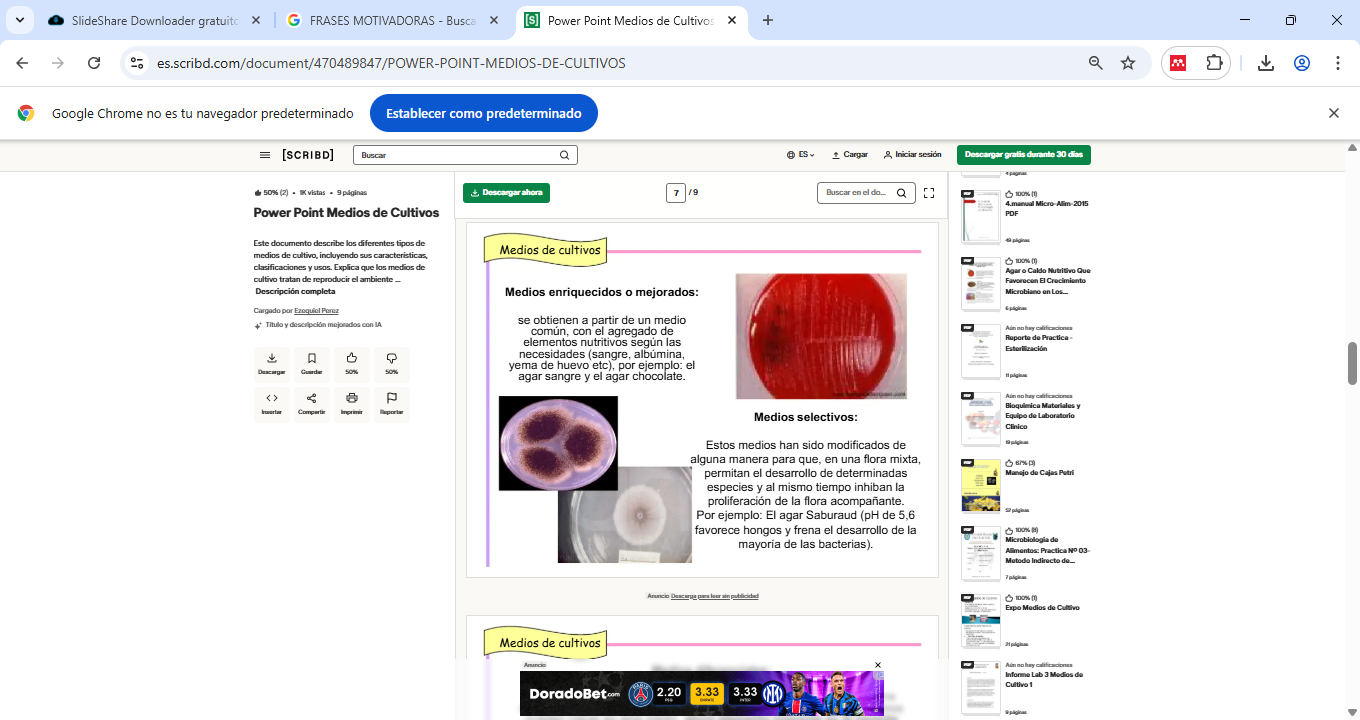 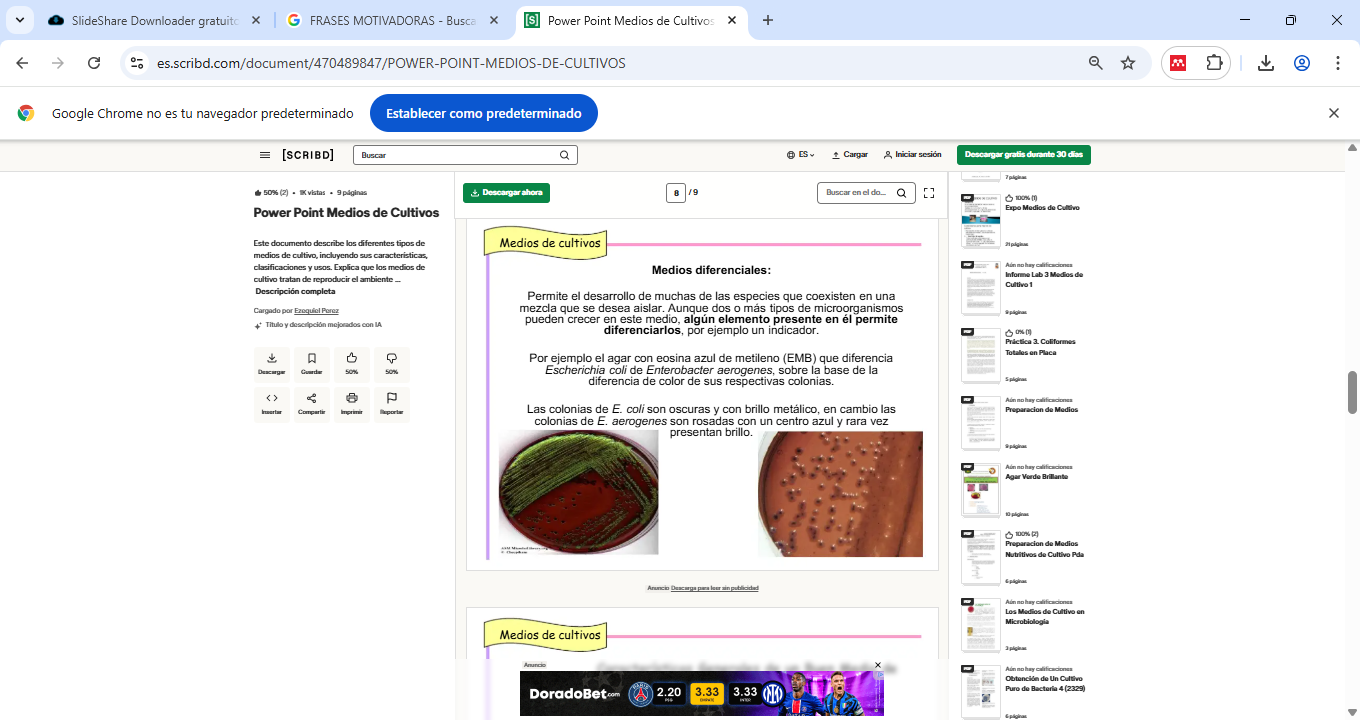 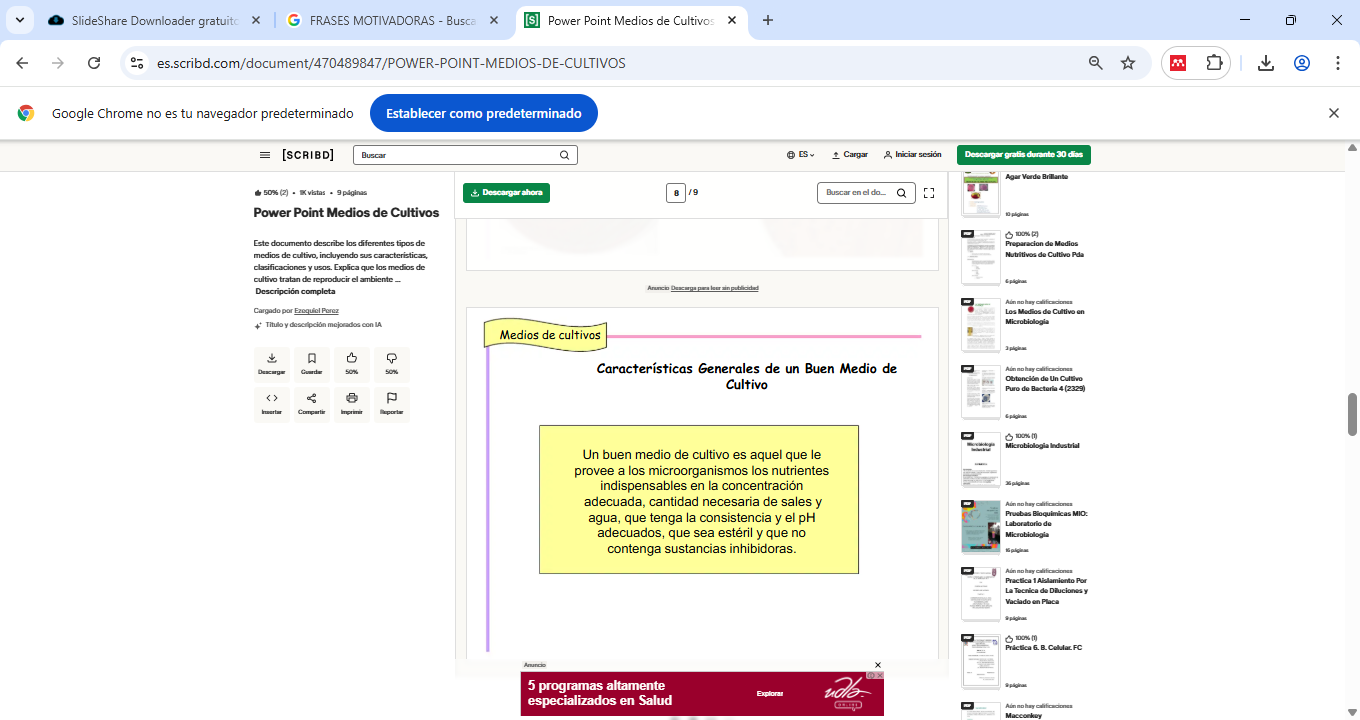 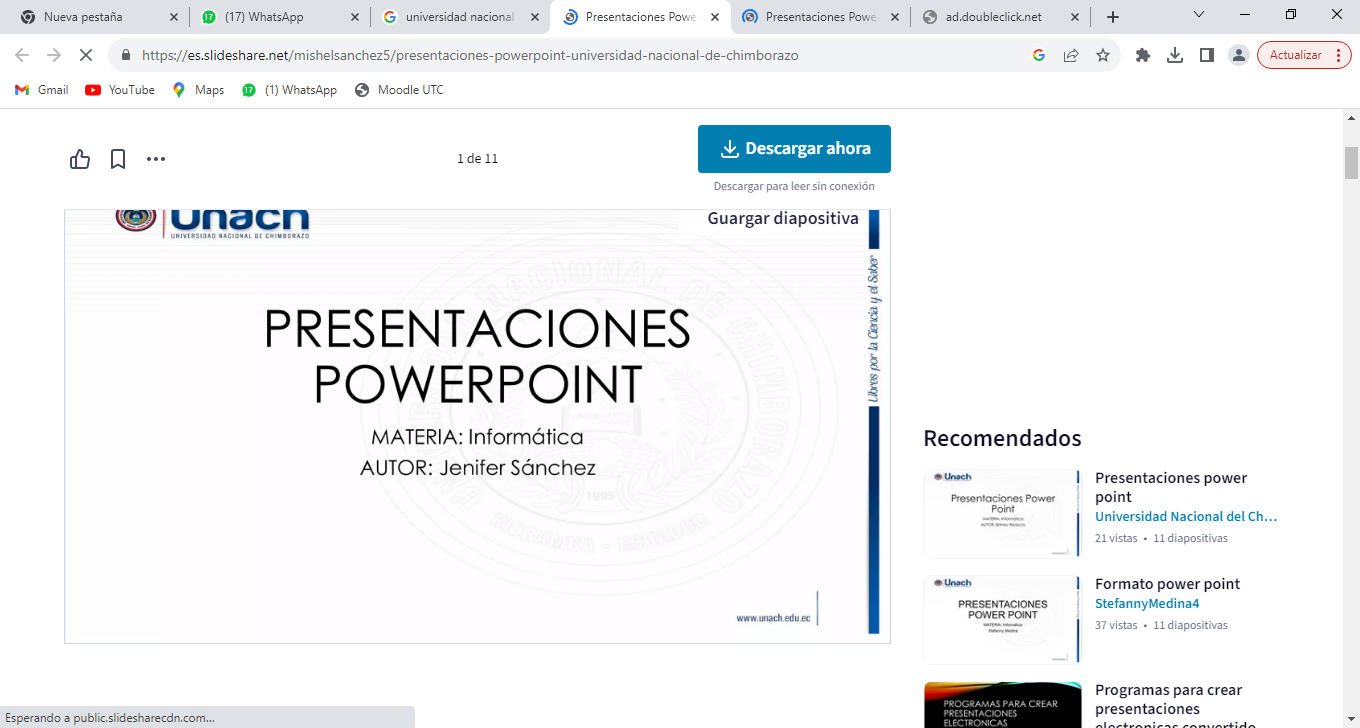 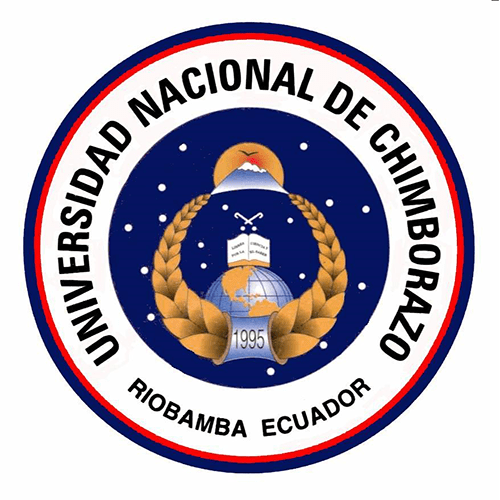 BIBLIOGRAFIA
1. ANON Fertilisation des cultures légières. C.T.I.F.L.-Paris
2. ANON III International Course of "Intensive Horticulture in Arid Climate" (2 volumes) [1985], "Centro Regional de Investigaciones Agrarías de Murcia", España, 1985
3. ANON Horticultura mediterránea de invernadero. Ed. MUNDI PRENSA, Madrid, 1985
4. BAJEC V. "Plasticne mase v kmetystvu" (= Cultivation under plastic) Dryavna Zalozba Slovenye Ljubljana - 180 pp, 1981
5. BAJEC V. "Jagode" (= Strawberry) - Izdalo in Zalozilo CZP Kmecki glas- 130 pp. 1978
6. BALDINE E. et al. "La Fragola" REDA - Rome.
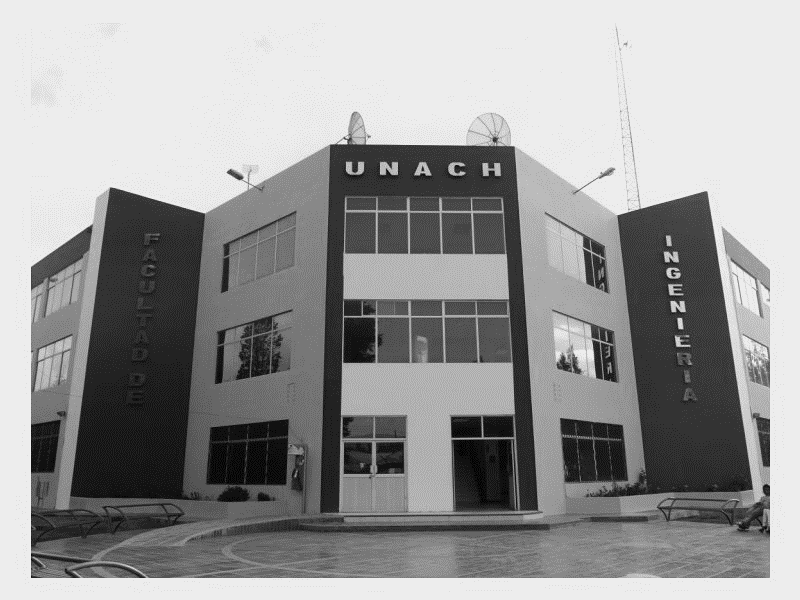 ING JOSE ANTONIO ESCOBAR MACHADO. MSC
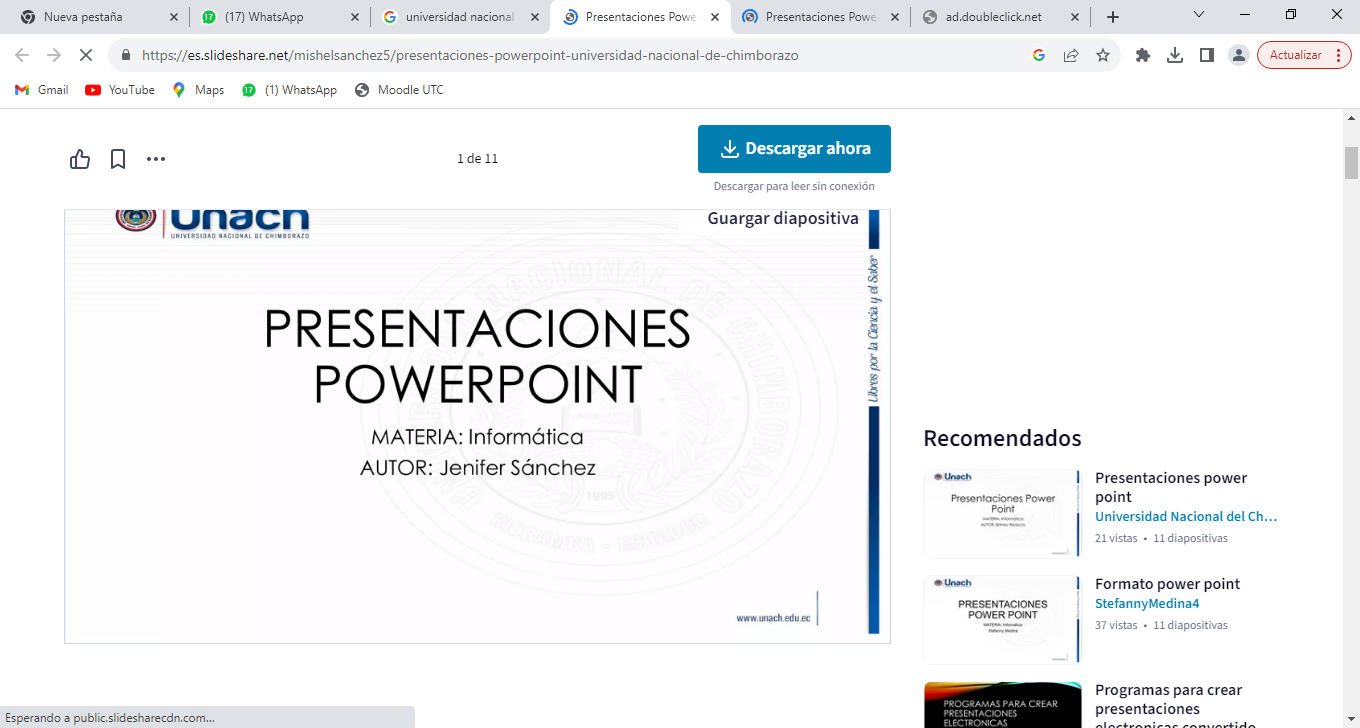 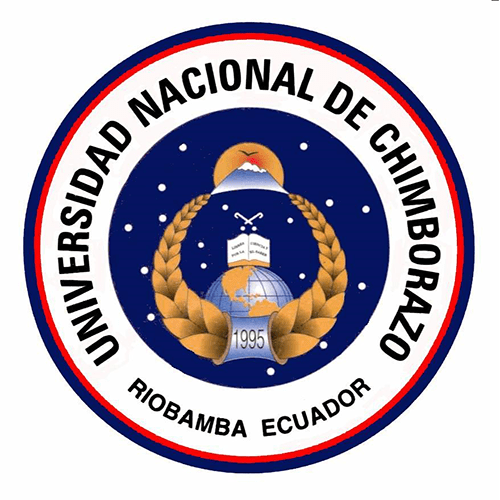 VIDEO
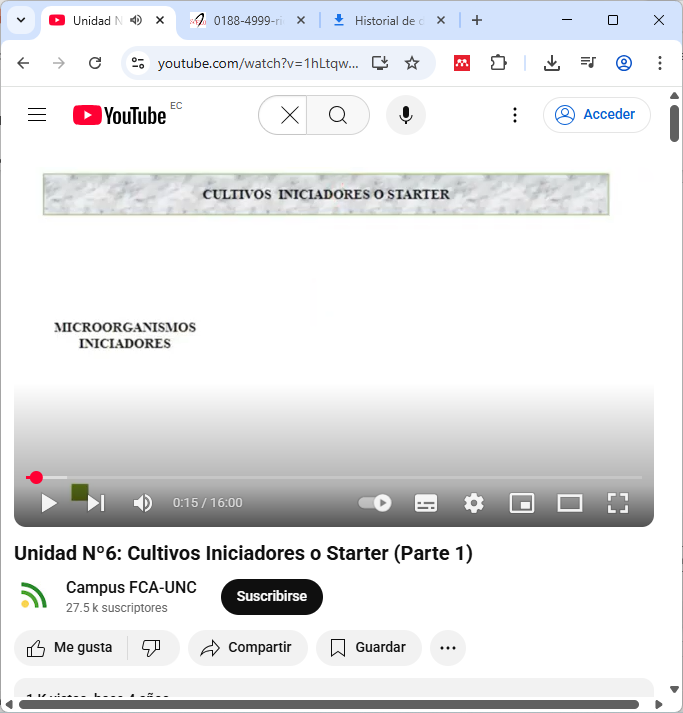 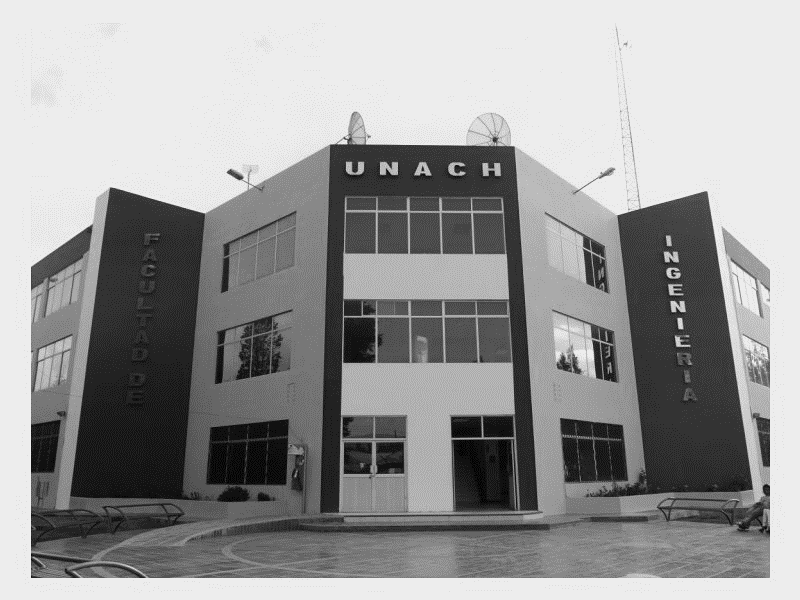 https://youtu.be/1hLtqwanAts?si=vL_NoWfDQ09OYekz
ING JOSE ANTONIO ESCOBAR MACHADO. MSC
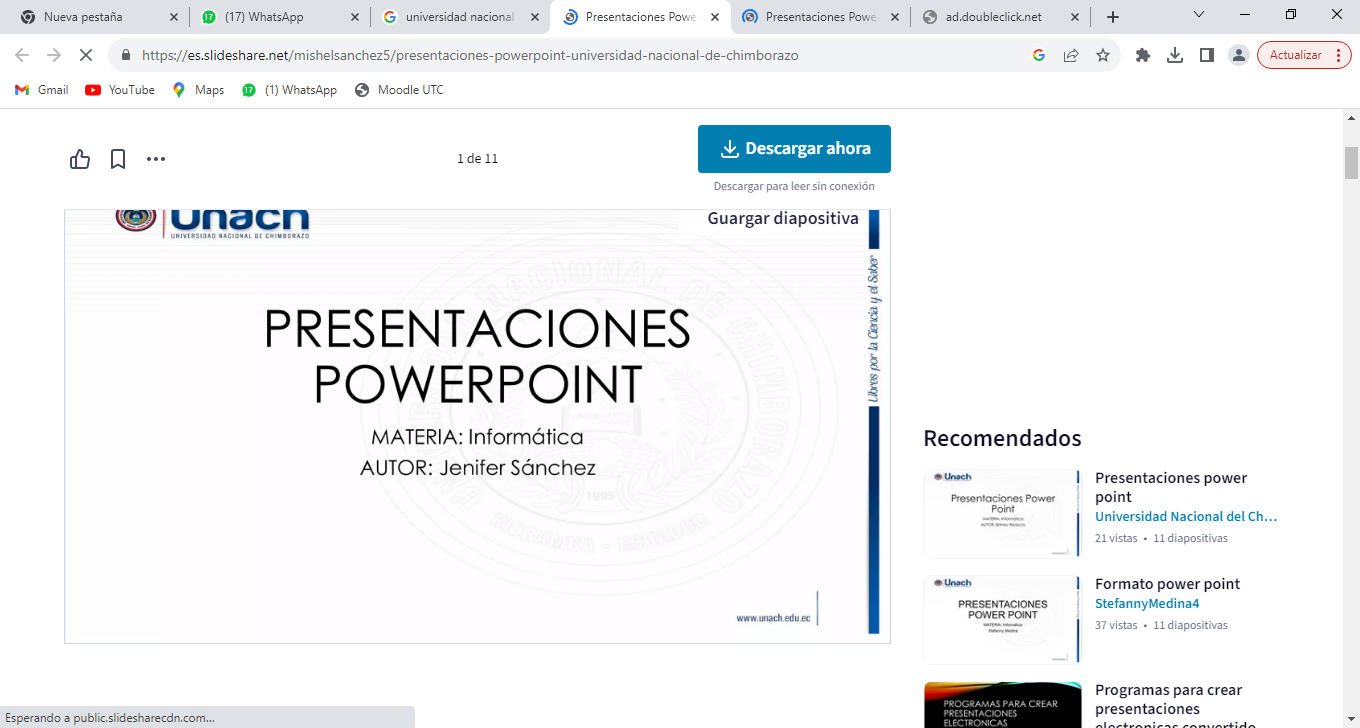 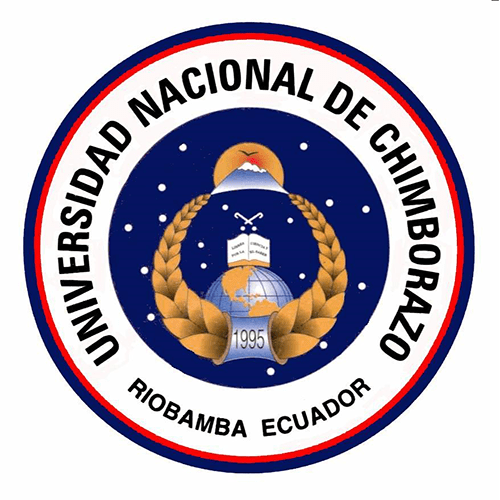 ARTICULO CIENTIFICO
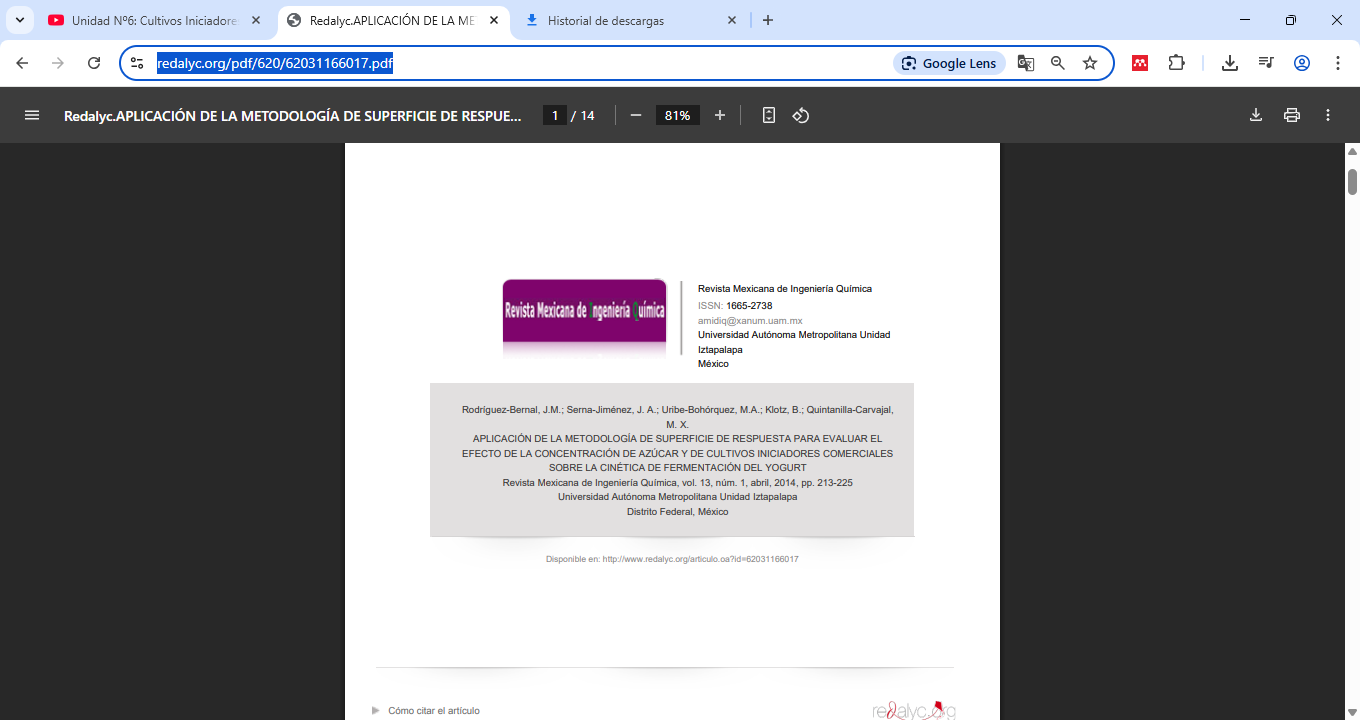 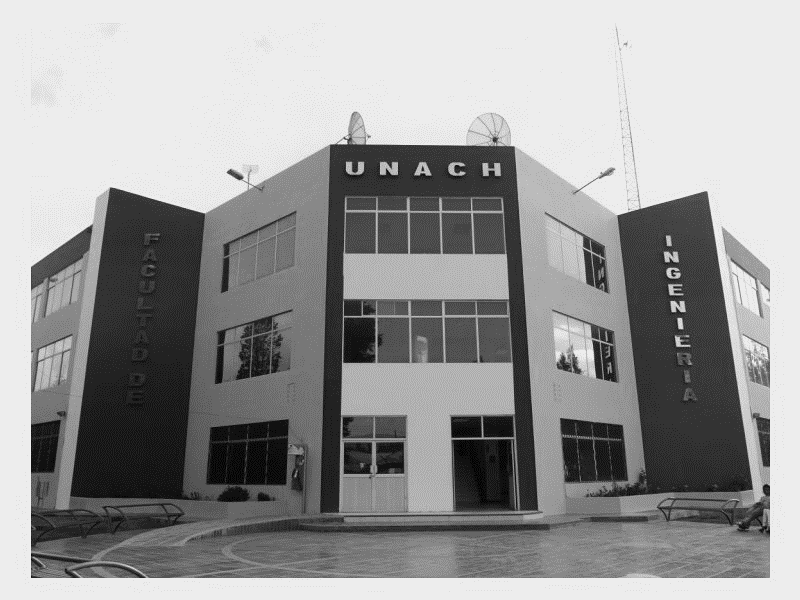 https://www.redalyc.org/pdf/620/62031166017.pdf
ING JOSE ANTONIO ESCOBAR MACHADO. MSC
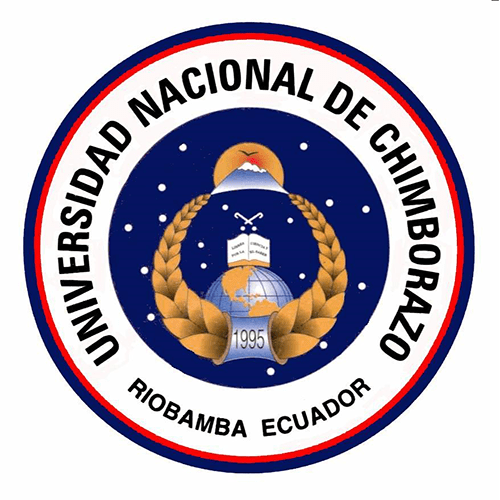 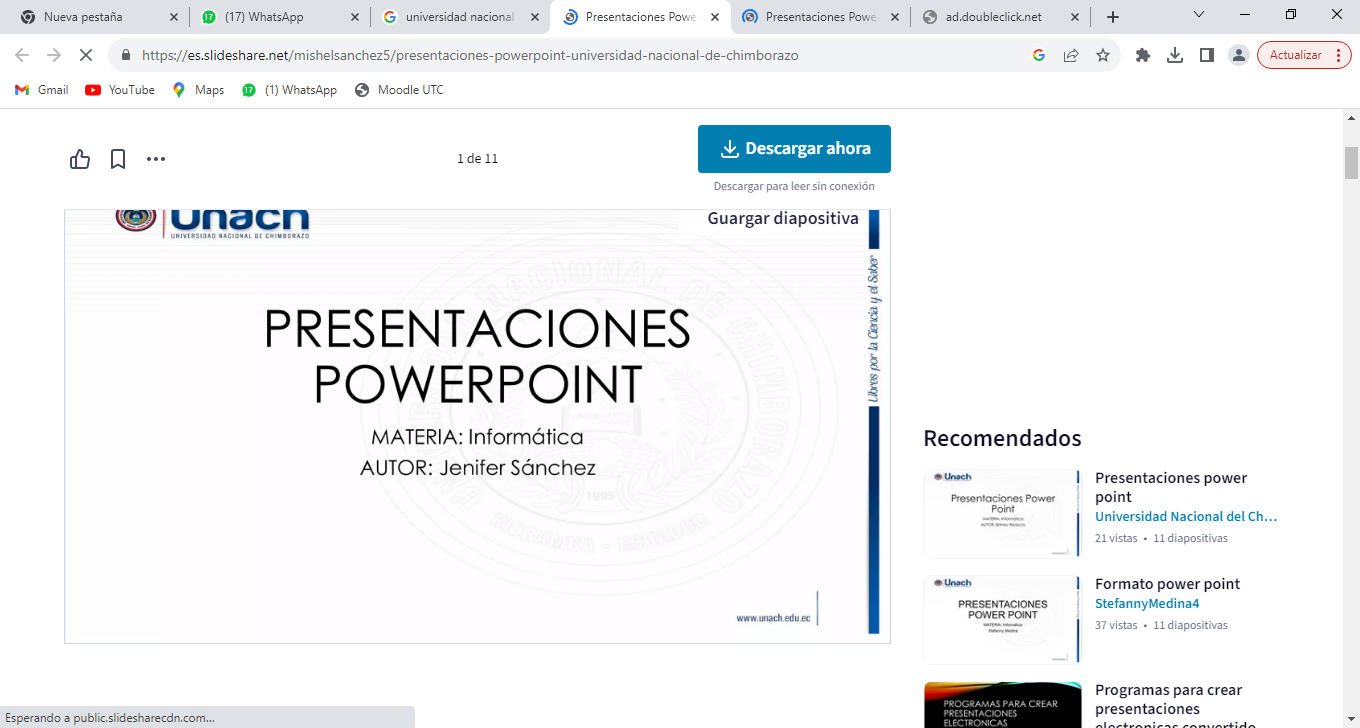 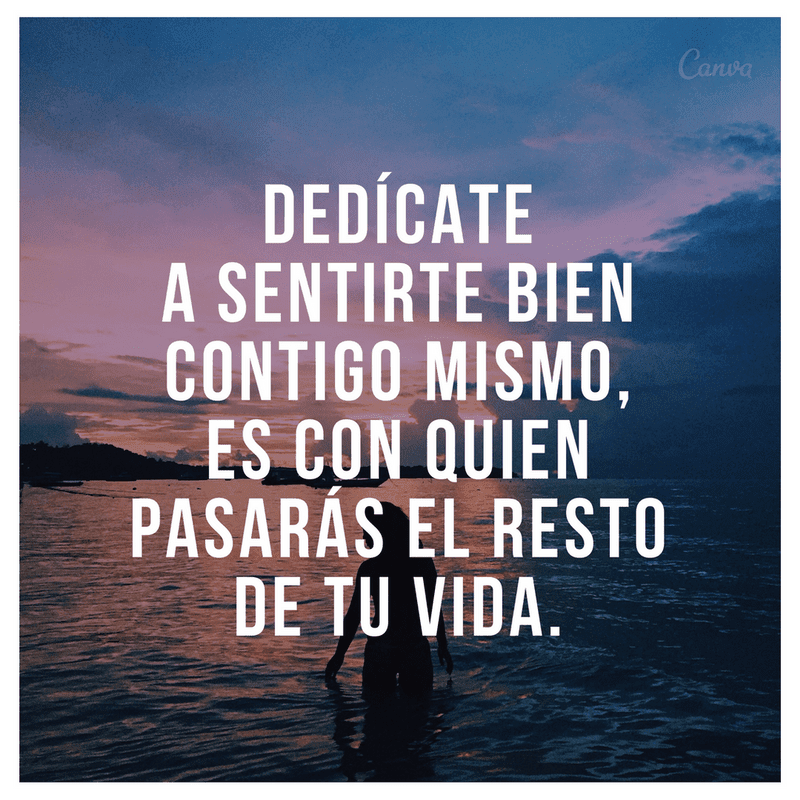 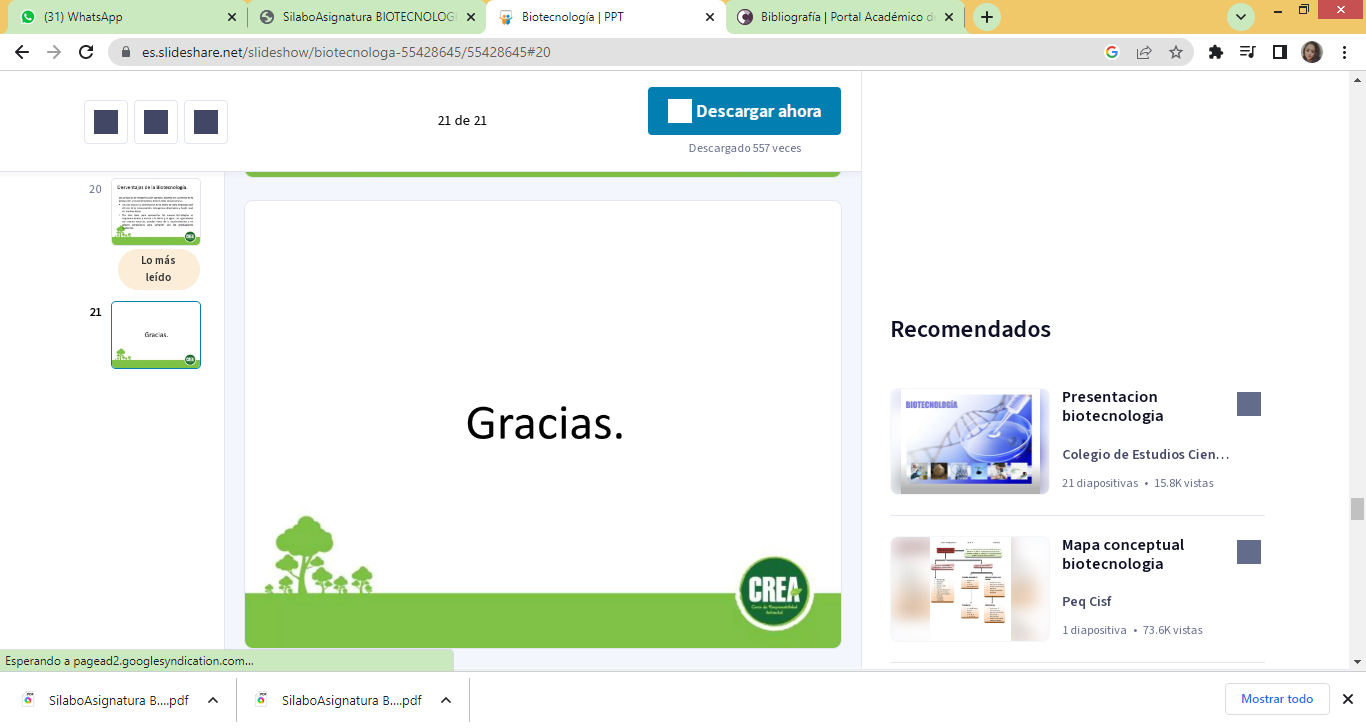 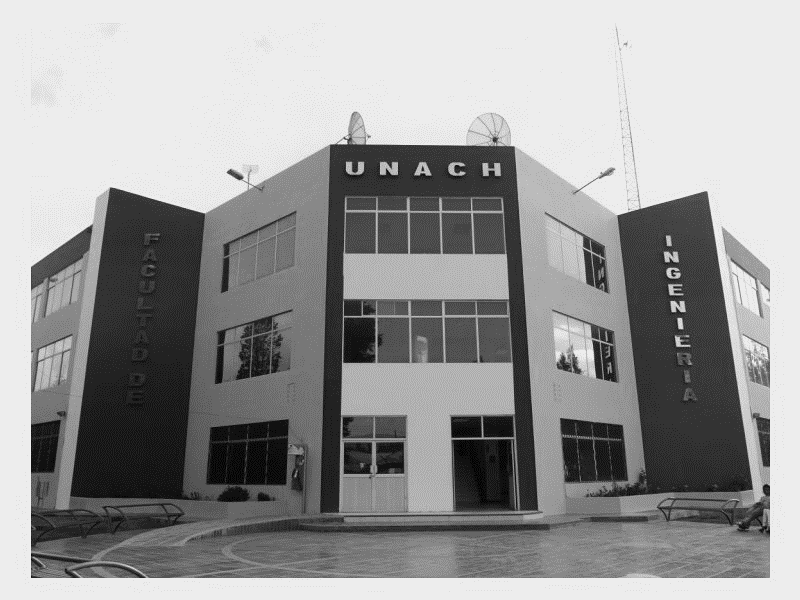 ING JOSE ANTONIO ESCOBAR MACHADO. MSC